§5 Мінімізація булевих функцій
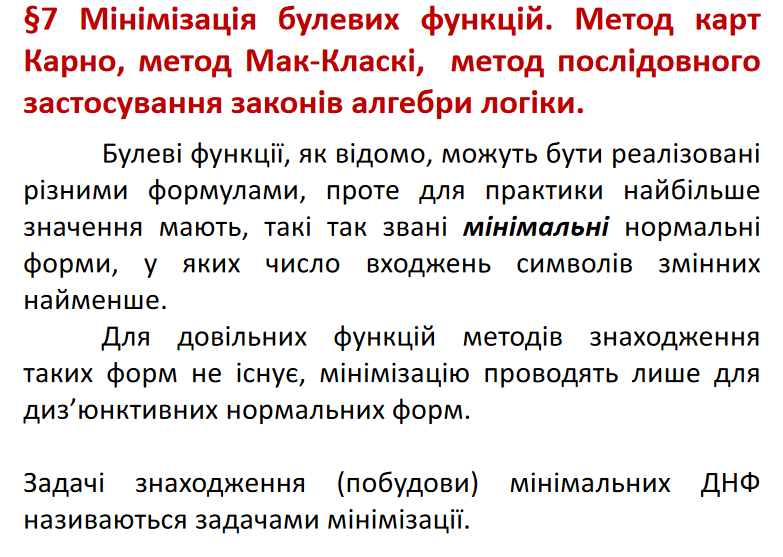 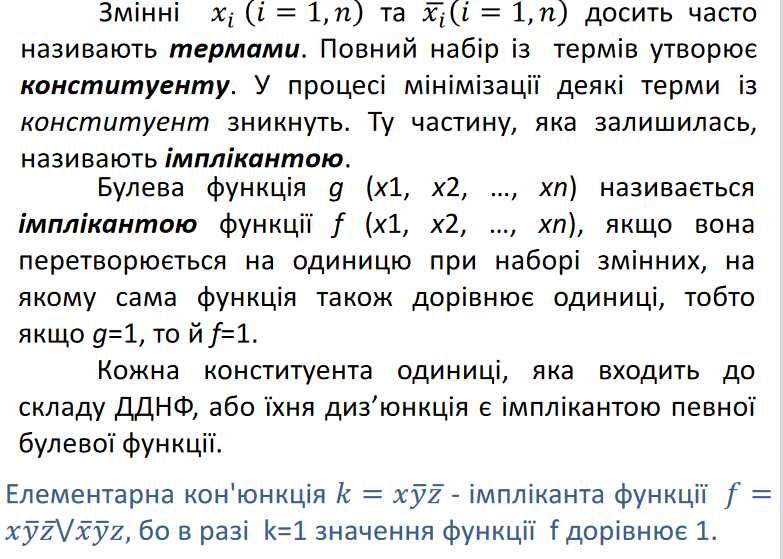 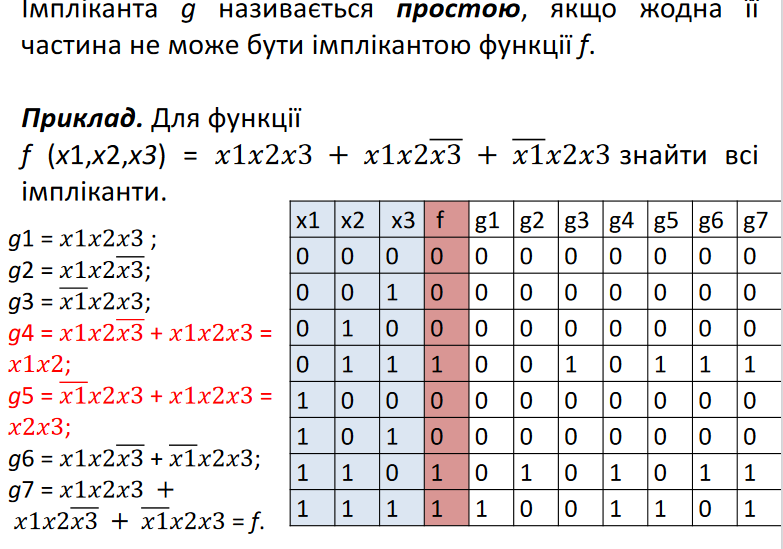 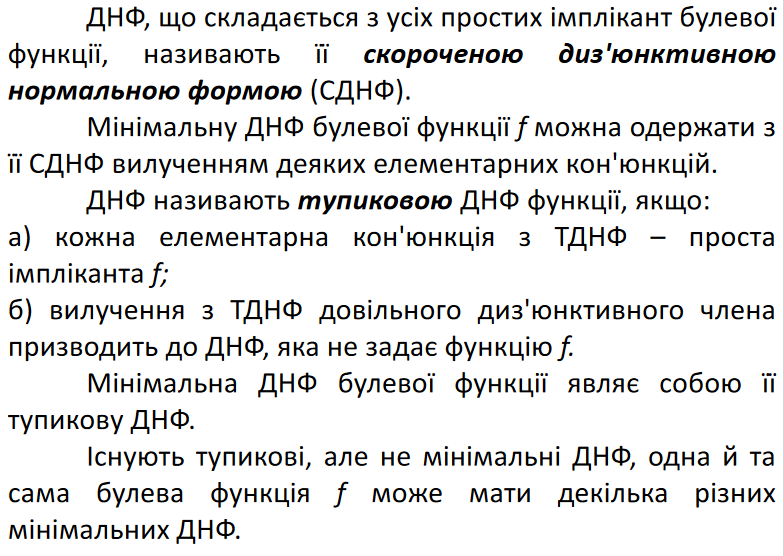 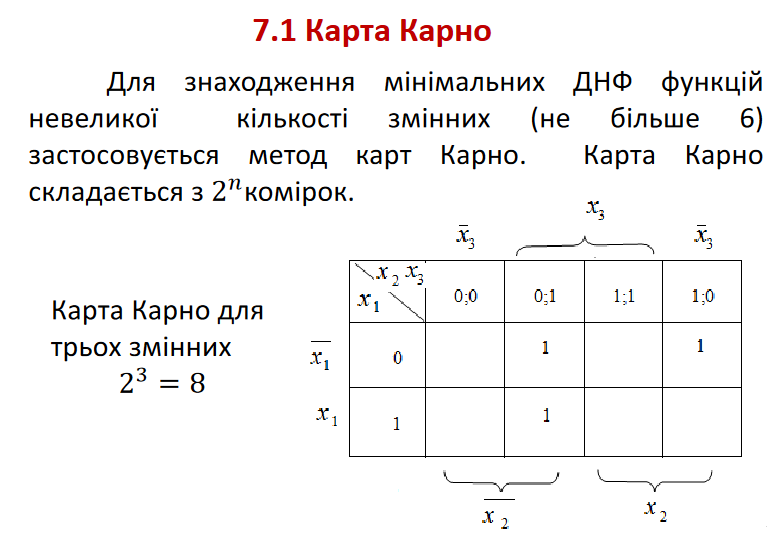 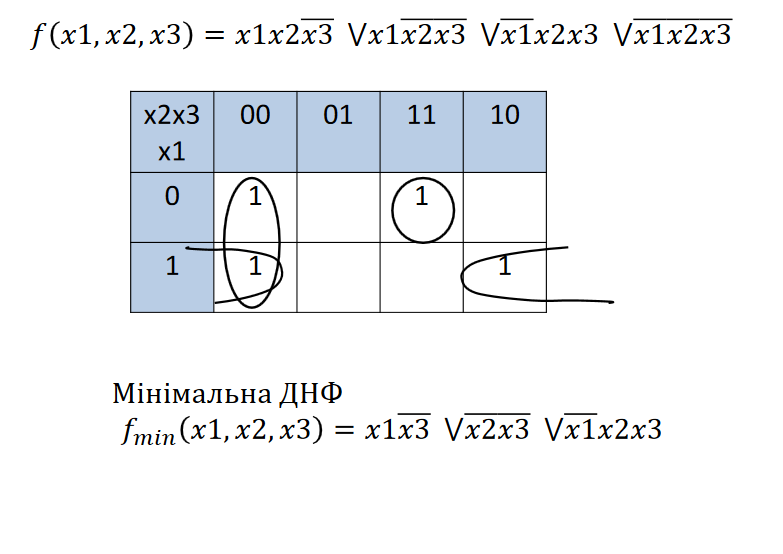 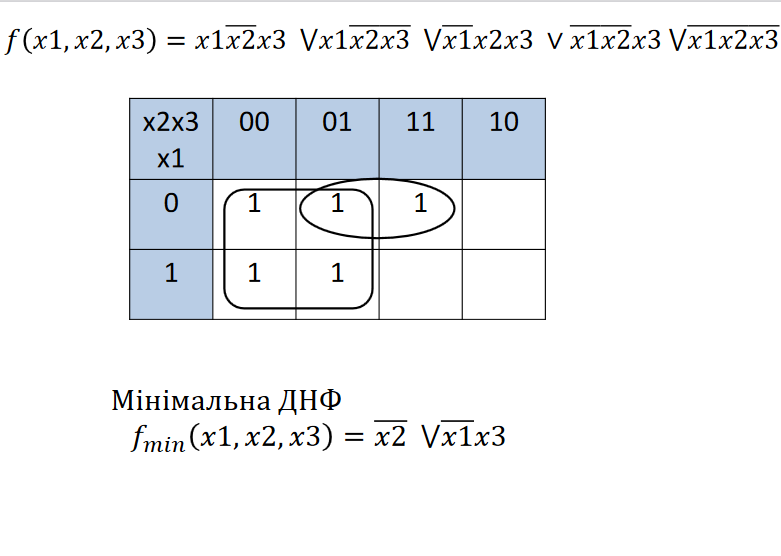 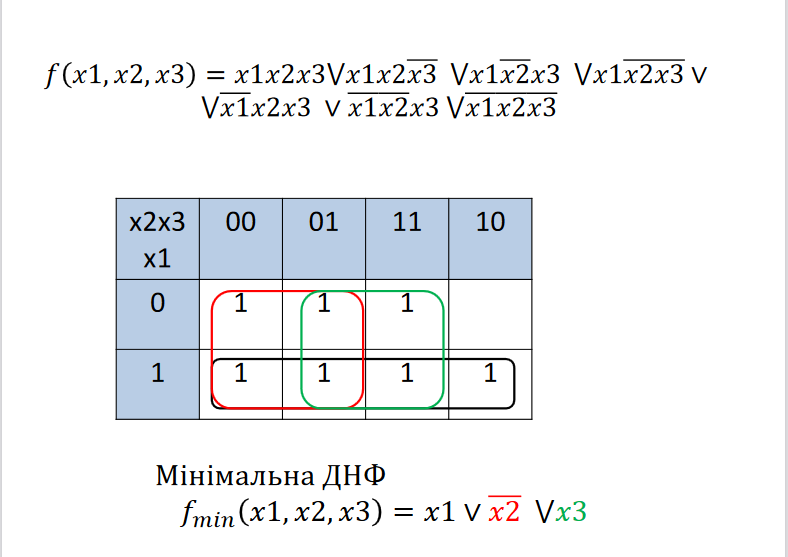 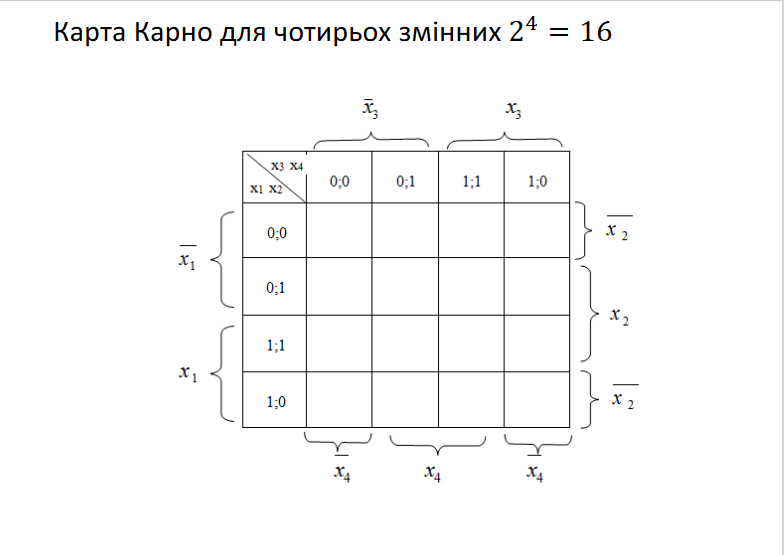 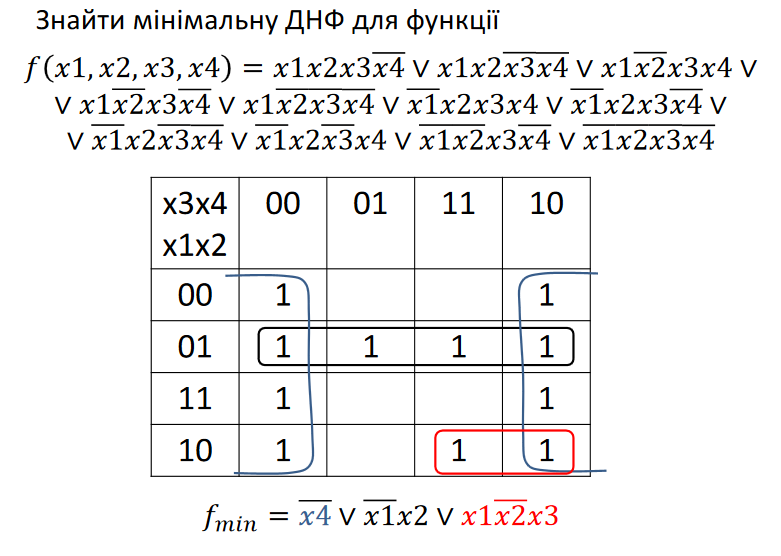 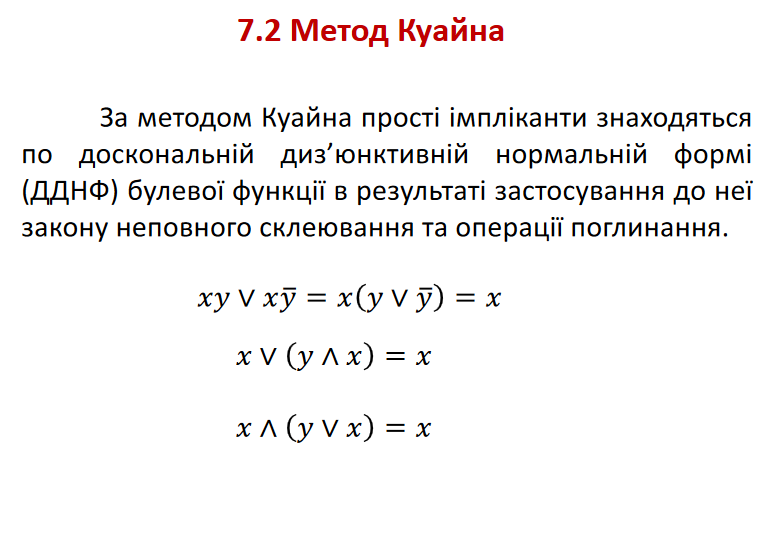 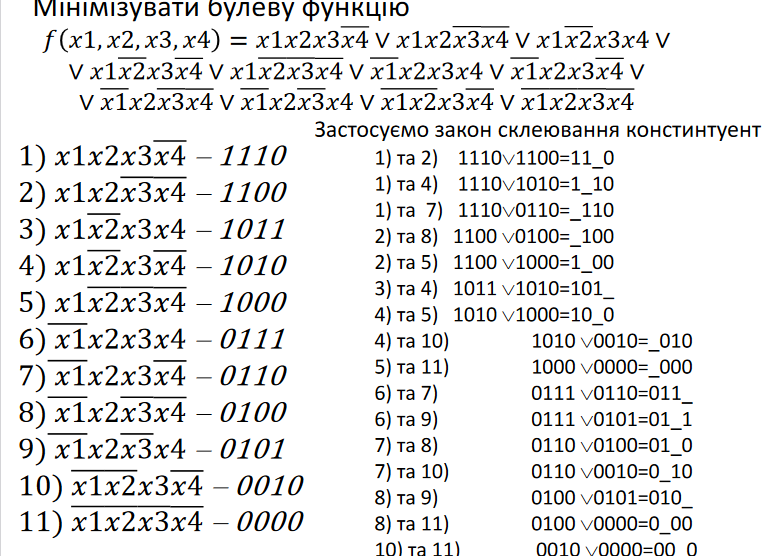 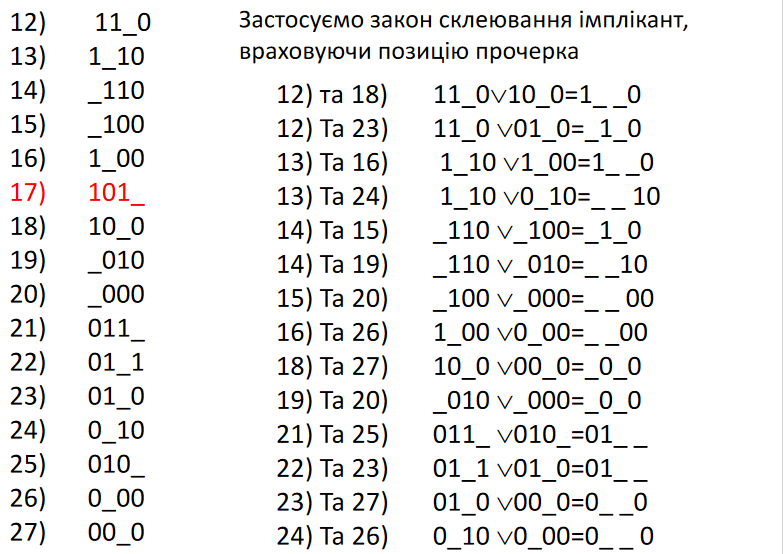 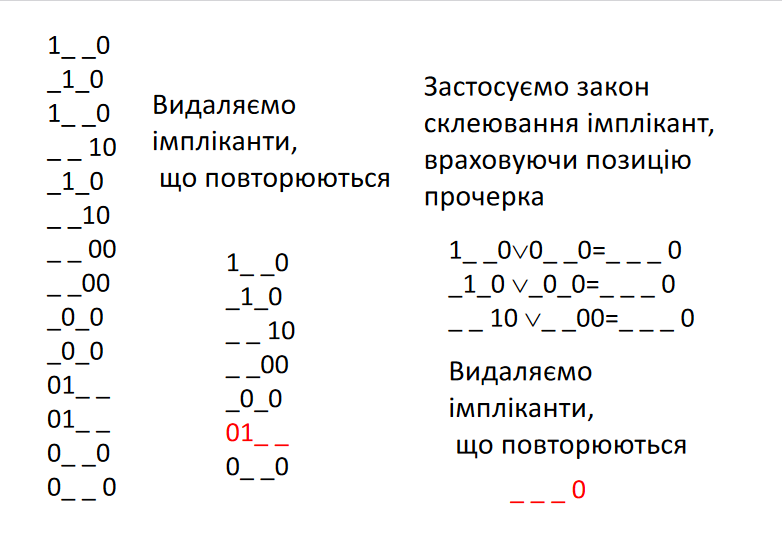 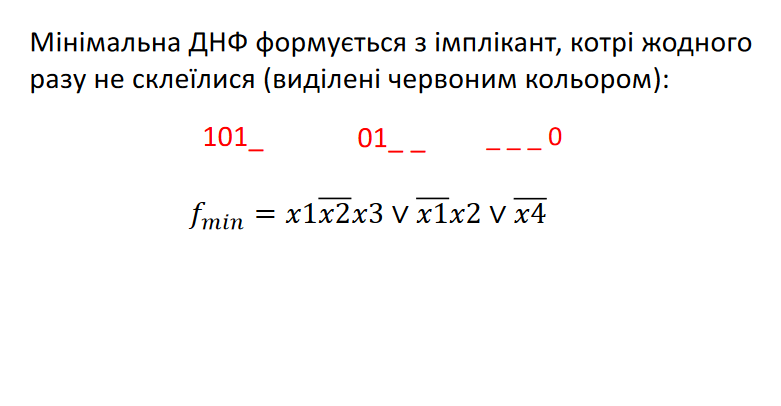 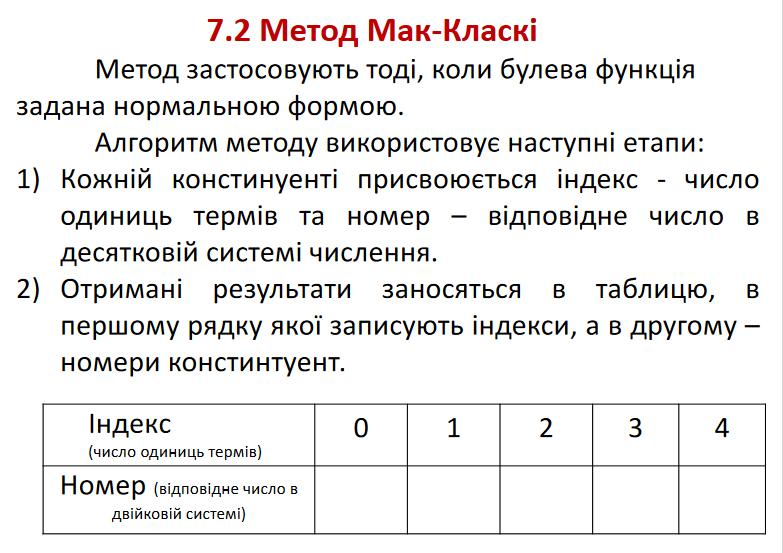 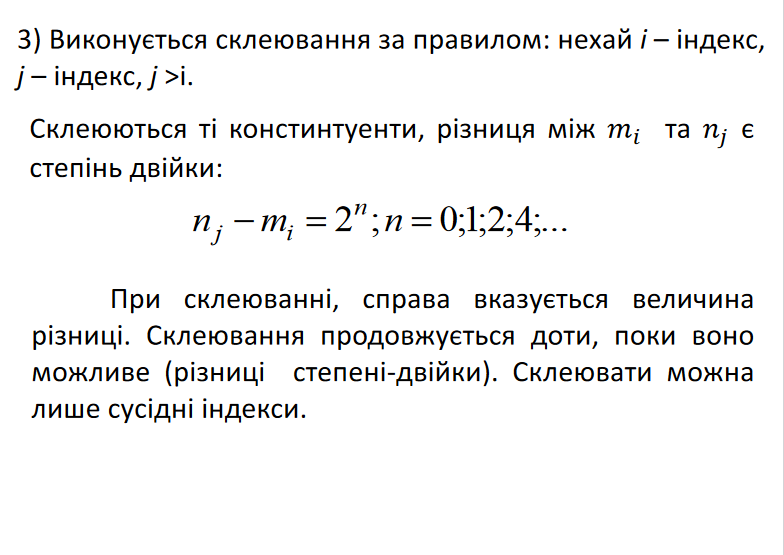 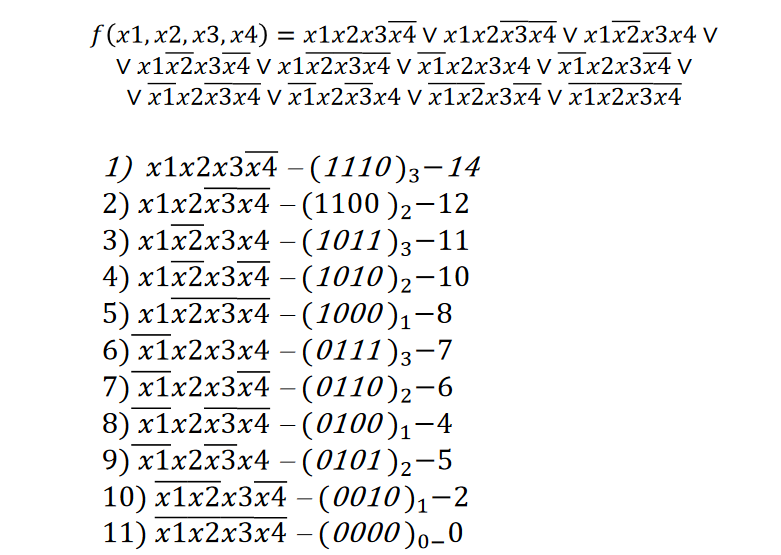 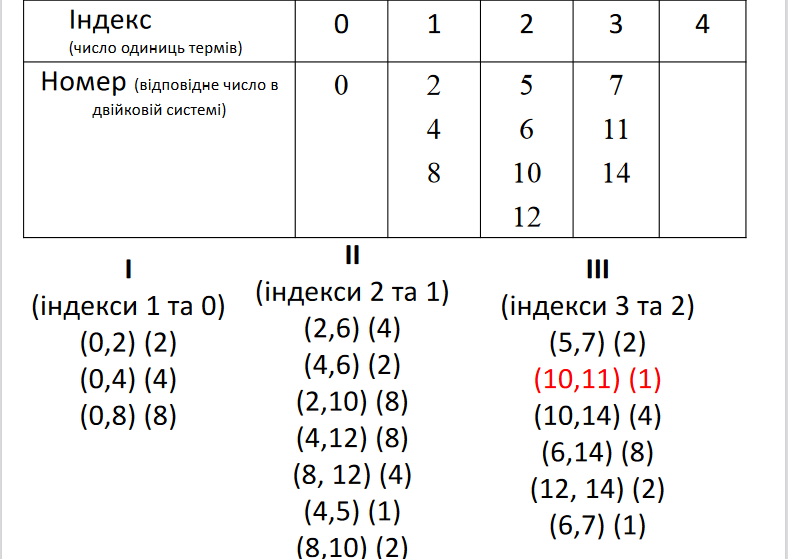 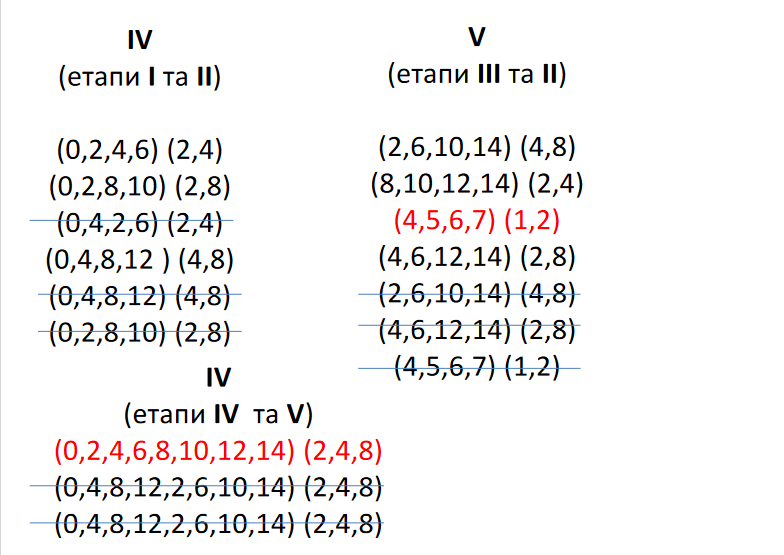 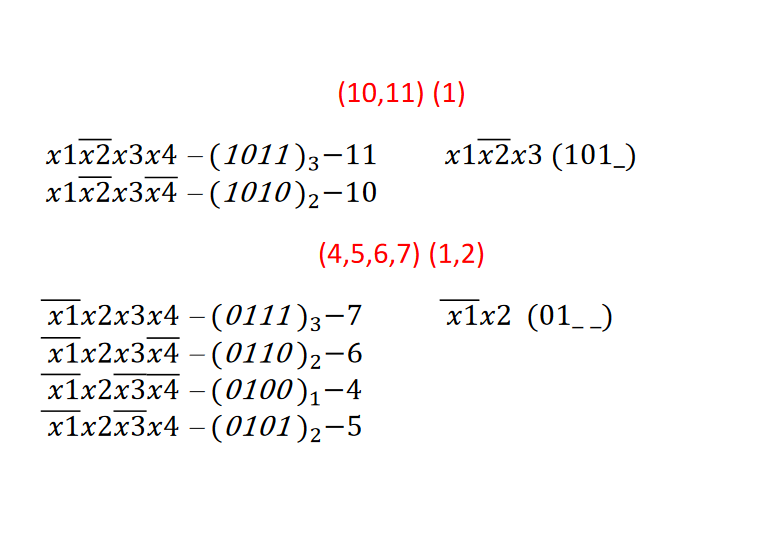 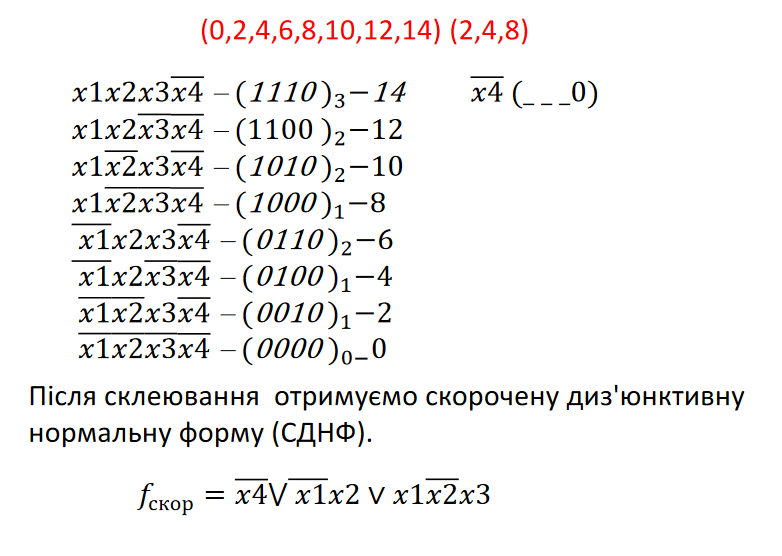 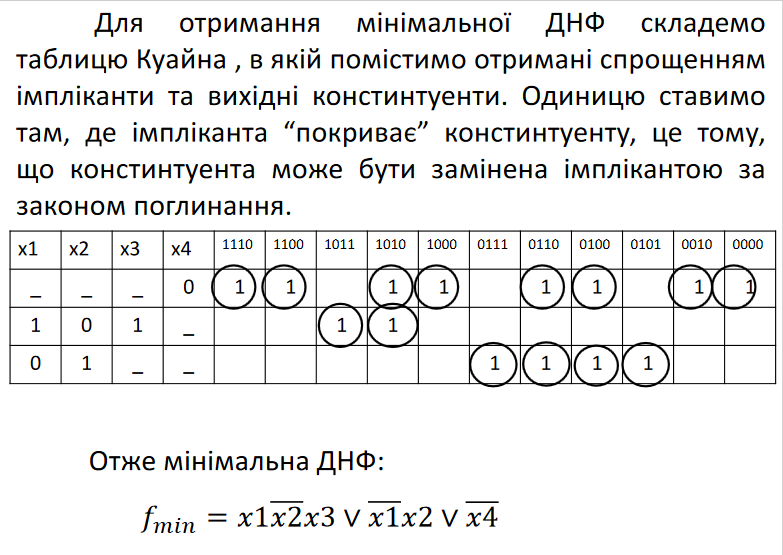